Laser Cut Wool VestRachel Batzer
Final Project: A professional style women’s vest with laser cut lace appliqué based on a vornoi digram of a lissajous curve and a prolate cycloid.
Previous Work(not including references for laser lace assignment)
Necklaces on Etsy:




Clothing
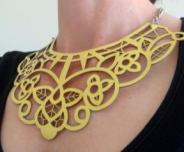 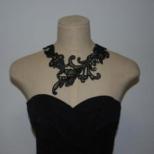 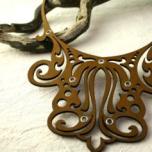 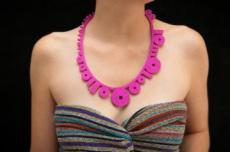 http://www.etsy.com/listing/96674218/lace-eco-necklace-black-swirly-delicate
http://www.etsy.com/listing/91034151/filigree-laser-cut-leather-necklace-in
http://www.etsy.com/listing/83470519/yellow-leather-necklace-laser-cut-lace
http://www.etsy.com/listing/44229462/binary-necklace-pink
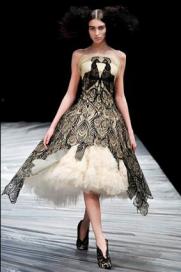 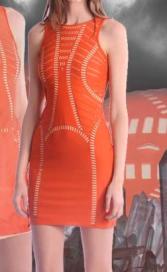 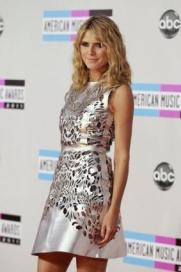 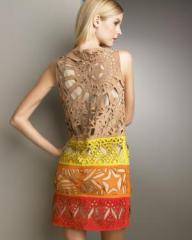 Emilio Pucci
Alexander McQueen
Giles Deacon
unknown
Vest Design:Voronoi diagram based Mathematical Curves
Prolate Cycloid
x = a*θ – b*sin(θ)
y = a – b*cos(θ)
Lissajous curve on the back 
x = sin(a*t+ θ)
y = sin(b*t)
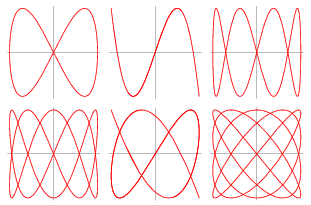 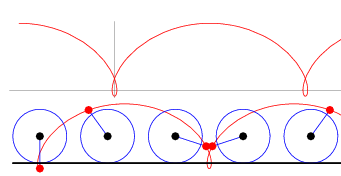 Material and Pattern
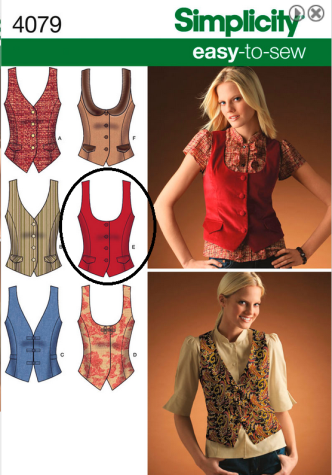 Red wool felt and tan wool cloth
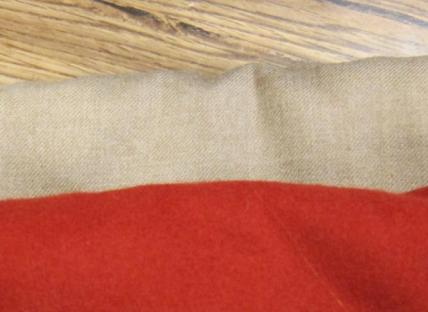 Processing Design
Varying numbers of points and spacing on the cycloid. 
    The lissajous curve is the Lincoln Labs logo.
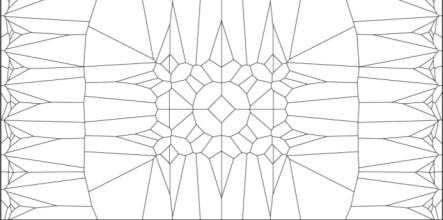 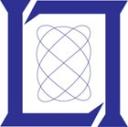 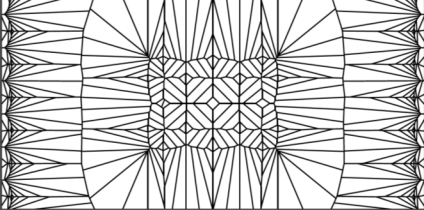 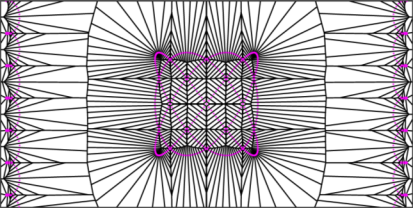 Map 2D diagram to vest pattern
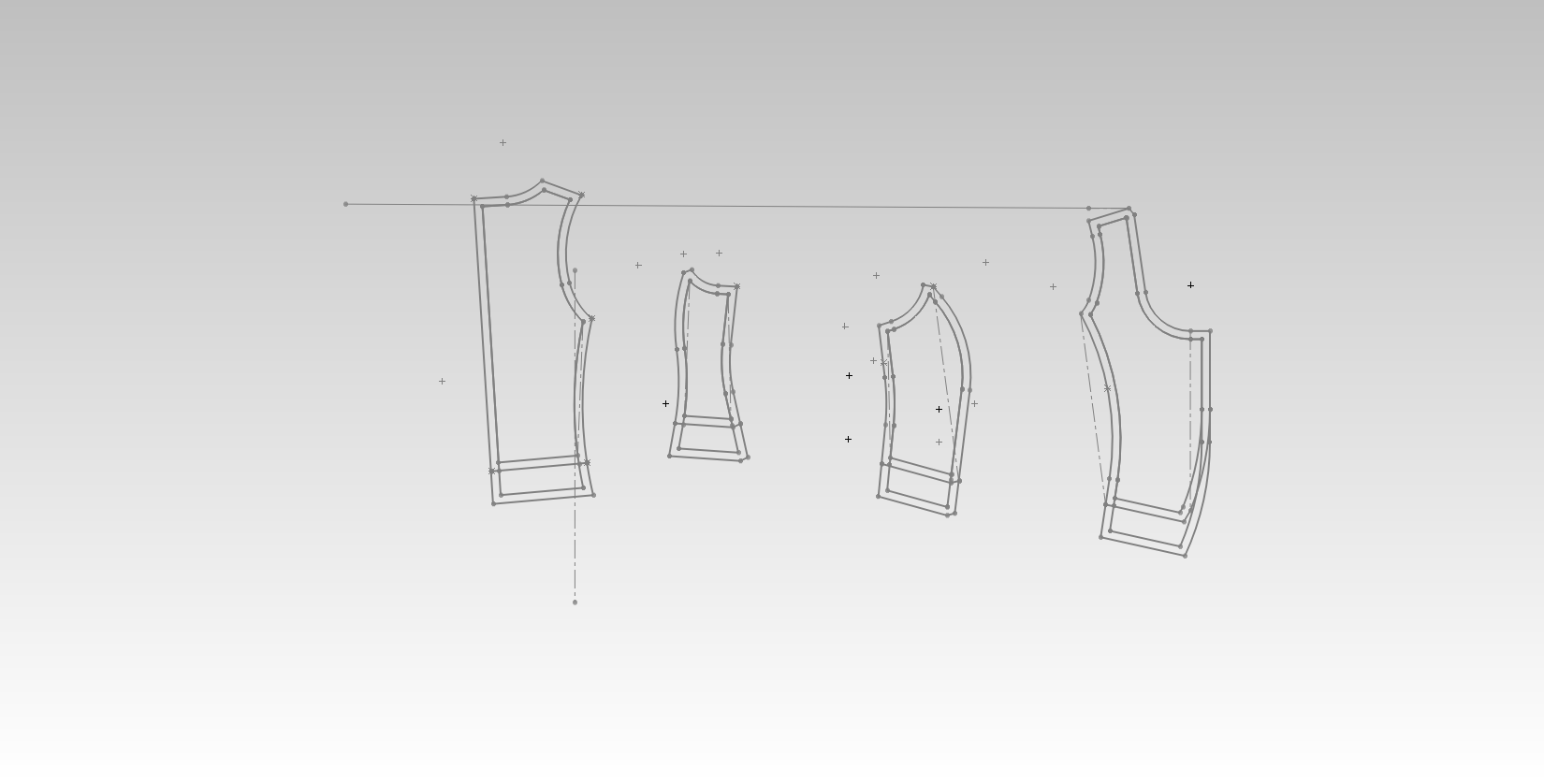 Measure vest pattern and put in SolidWorks 
Line up edges close together
Move individual lines so that the lines will touch at the seams. 
Extend lines to account for seams.
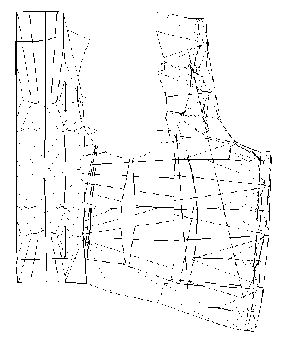 Cut Patterns
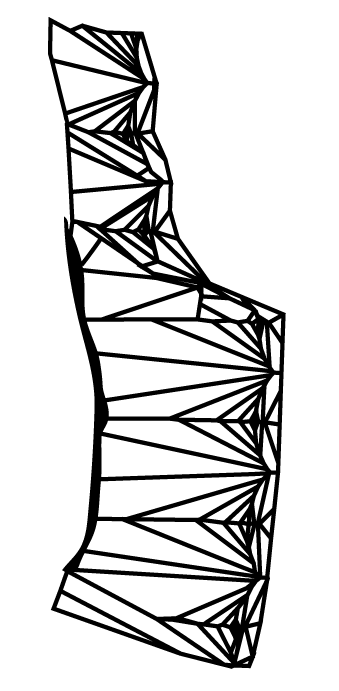 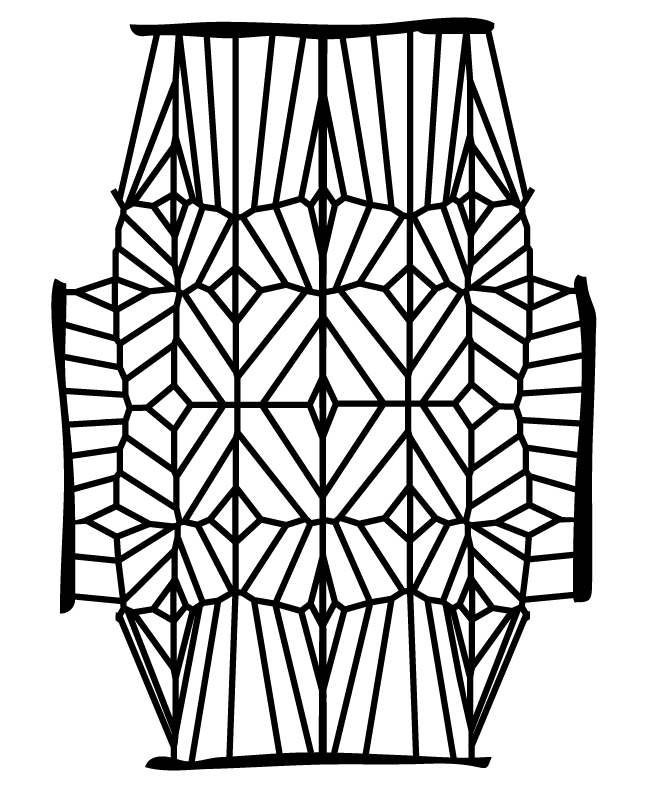 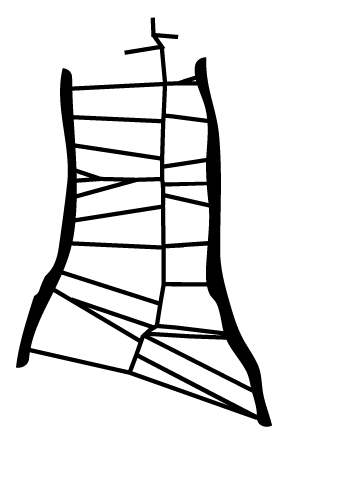 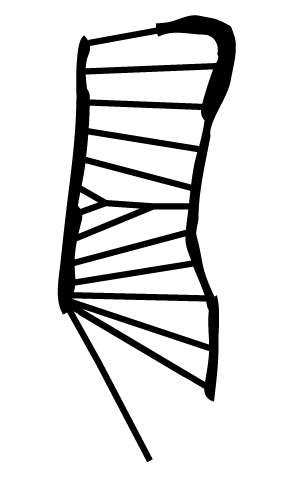 Laser Cutting
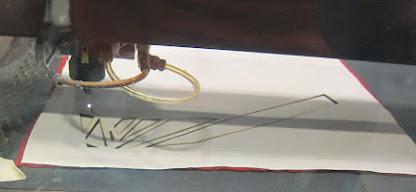 Iron-on fusible added before cutting
Cut with paper side up to minimize burning
Smells terrible!
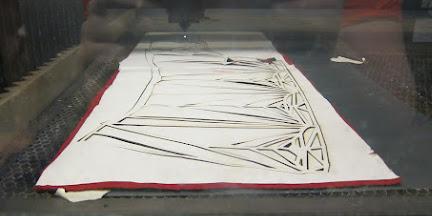 The Fun Part:Making the patterns line up at the seams
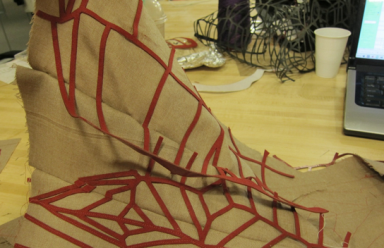 Cut patterns seam to be a little too large making fitting difficult

Below is the simplified version:
Line up patterns on the front and back panel
Iron down
Line up middle two patterns
Iron down remainder
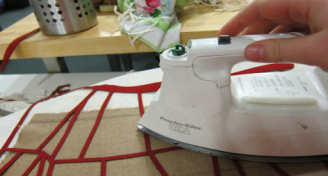 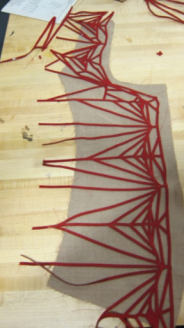 Finishing Touches
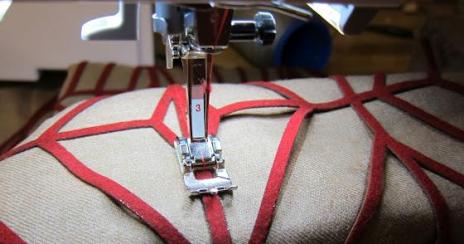 Sew over the pattern: more stable than iron-on alone
Complete edges with bias tape
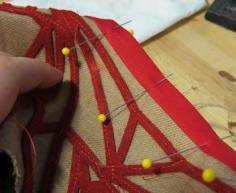 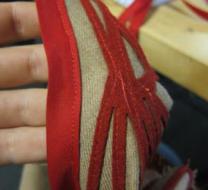 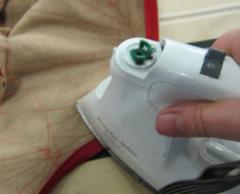 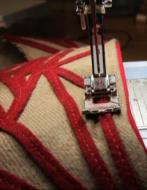 Finished Vest
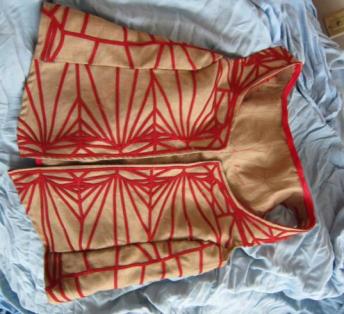 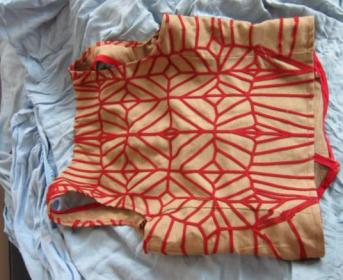 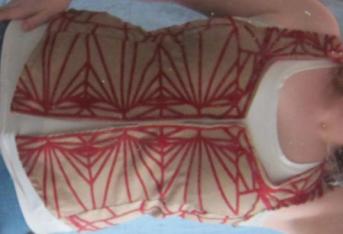 Future Work
Full 3D modeling of design so parts line up better
More complete fitting of pattern to person before pattern desing.